通用新员工入职培训模板
公司介绍/员工培训/会议报告/总结/精品
汇报人：凤凰办公   时间：XX年XX月
*
01
02
03
04
04
发展计划
公司/团队介绍
财务和融资
项目简介
产品和运营
目录/Contents
01
公司（团队）介绍
公司(团队)简介
核心成员介绍
公司介绍
某公司在2008年8月8日（奥运会开幕）兴建，提供作品交易服务，主要经营正版设计稿，正版摄影图，正版插画，正版3d模型，正版flash源文件等经营。在凤凰，设计师可通过售设计稿获得利润，设计公司能通过买设计稿获得作品。 凤凰在平面广告设计及其计算机软件领域持有“XX”“XXX”商标。
团队介绍
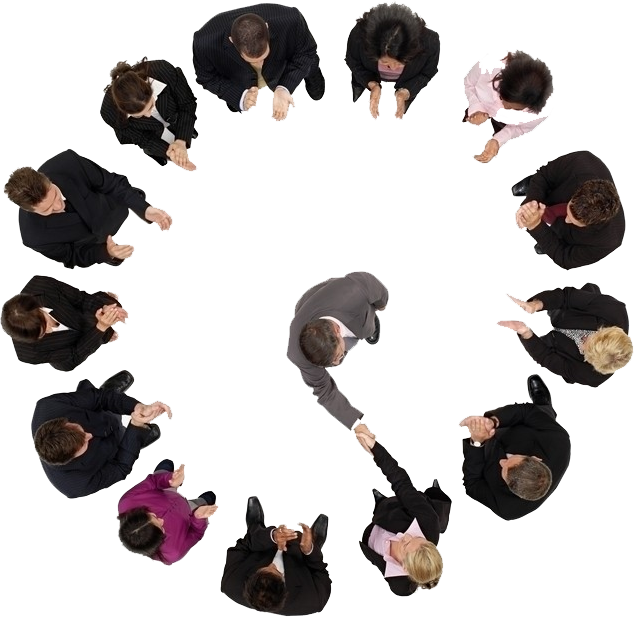 团队精神的培养，使店内员工齐心协力，拧成一股绳，朝着一个目标努力，对单个营业员来说，团队要达到的目标即是自己所努力的方向，
团队整体的目标顺势分解成各个小目标，在每个员工身上得到落实
行动
力强
我们的
团队
专业
年轻
有激情
职位名称
职位名称
核心成员介绍
吴姓名
在这里输入主要的工作经验和胜任的能力专长，也可输入从事此工作的年份和工作心得等等~~~
王姓名
在这里输入主要的工作经验和胜任的能力专长，也可输入从事此工作的年份和工作心得等等~~~
职位名称
职位名称
职位名称
职位名称
团队成员介绍
张姓名
王姓名
李姓名
陈姓名
在这里输入主要的工作经验和胜任的能力专长，也可输入从事此工作的年份和工作心得等等
在这里输入主要的工作经验和胜任的能力专长，也可输入从事此工作的年份和工作心得等等
在这里输入主要的工作经验和胜任的能力专长，也可输入从事此工作的年份和工作心得等等
在这里输入主要的工作经验和胜任的能力专长，也可输入从事此工作的年份和工作心得等等
02
项目介绍
项目来源
需求分析
项目解决的问题
行业前景
竞争对手
可行性分析
2
1
4
3
项目来源分析
点击此处添加文本内容
点击此处添加文本内容
项目来源分析
点击此处添加文本内容
点击此处添加文本内容
*
需求分析
关于此次需求分析内容在此输入.关于此次需求分析内容在此输入.关于此次需求分析内容在此输入.关于此次需求分析内容在此输入.
生产
合作
IT
销售
研发
财务
服务
确认讨论问题
形成讨论指导
模拟讨论方式
解决了什么问题
控制时间节点
关于此次创业解决了一些什么问题，进行讨论分析
行业前景
发展趋势
消费习惯
政策扶持
3
1
2
这里输入段落文本这里输入段落文本这里输入段落文本这里输入段落文本这里输入段落文本这里输入段落文本这里输入段落文本这里输入段落文本
这里输入段落文本这里输入段落文本这里输入段落文本这里输入段落文本这里输入段落文本这里输入段落文本这里输入段落文本这里输入段落文本
这里输入段落文本这里输入段落文本这里输入段落文本这里输入段落文本这里输入段落文本这里输入段落文本这里输入段落文本这里输入段落文本
1
2
3
处于起步阶段
市场占有率低
整体规模小
竞争对手分析
在这里输入内容文本在这里输入内容文本在这里输入内容文本
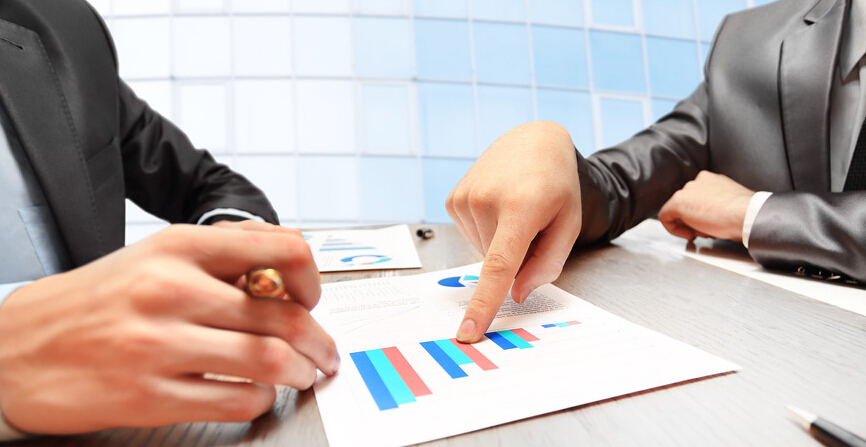 在这里输入内容文本在这里输入内容文本在这里输入内容文本
在这里输入内容文本在这里输入内容文本在这里输入内容文本
82%
75%
28%
61%
50%
15%
可行性分析
主要任务
团队协同较好
请在这里输入段落文本内容请在这里输入段落文本内容
请在这里输入段落文本内容请在这里输入段落文本内容
时间表
操作方式
请在这里输入段落文本内容请在这里输入段落文本内容
请在这里输入段落文本内容请在这里输入段落文本内容
效益预测
资金略欠缺
请在这里输入段落文本内容请在这里输入段落文本内容
请在这里输入段落文本内容请在这里输入段落文本内容
PPT模板下载：www.1ppt.com/moban/     行业PPT模板：www.1ppt.com/hangye/ 
节日PPT模板：www.1ppt.com/jieri/           PPT素材下载：www.1ppt.com/sucai/
PPT背景图片：www.1ppt.com/beijing/      PPT图表下载：www.1ppt.com/tubiao/      
优秀PPT下载：www.1ppt.com/xiazai/        PPT教程： www.1ppt.com/powerpoint/      
Word教程： www.1ppt.com/word/              Excel教程：www.1ppt.com/excel/  
资料下载：www.1ppt.com/ziliao/                PPT课件下载：www.1ppt.com/kejian/ 
范文下载：www.1ppt.com/fanwen/             试卷下载：www.1ppt.com/shiti/  
教案下载：www.1ppt.com/jiaoan/        PPT论坛：www.1ppt.cn
03
产品和运营
产品概述
产品形式
网络营销方案
各项推广计划
产品概率
有经济效益
在这里输入内容文本在这里输入内容文本在这里输入内容文本在这里输入内容文本在这里输入内容文本在这里输入内容文本
有利于提升形象
在这里输入内容文本在这里输入内容文本在这里输入内容文本在这里输入内容文本在这里输入内容文本在这里输入内容文本
有利于群众
在这里输入内容文本在这里输入内容文本在这里输入内容文本在这里输入内容文本在这里输入内容文本在这里输入内容文本
手机APP
线下门店
产品形式
请替换文字内容，点击添加相关标题文字，修改文字内容，也可以直接复制你的内容到此。请替换文字内容，点击添加相关标题文字，修改文字内容，也可以直接复制你的内容到此。，点击添加相关标题文字，修改文字内容，也可以直接复制你的内容到此。
请替换文字内容，点击添加相关标题文字，修改文字内容，也可以直接复制你的内容到此。，点击添加相关标题文字，修改文字内容，也可以直接复制你的内容到此。
网络营销方案
QQ空间
微信营销
微博营销
本地论坛社区
利用微信朋友圈间的传播，达到广告目的。利用微信朋友圈间的传播，达到广告目的，利用微信朋友圈间的传播，达到广告目。
利用新浪微博来进行传播利用新浪微博来进行传播利用新浪微博来进行传播，利用新浪微博来进行传播利用新浪微博来进行传播利用新浪微博来进行传播，利用新浪微博来进行传播利用新浪微博来进行传播利用新浪微博来进行传播。
利用QQ空间来进行朋友圈间的传播，达到广告目的。利用QQ空间来进行朋友圈间的传播，达到广告目的。利用QQ空间来进行朋友圈间的传播，达到广告目的。
利用QQ空间来进行朋友圈间的传播，达到广告目的。利用QQ空间来进行朋友圈间的传播，达到广告目的。利用QQ空间来进行朋友圈间的传播，达到广告目的。
各项推广方案
后期
保障
日程
安排
行动
策略
客服
服务
*
04
发展规划
公司战略目标
五年发展规划
公司战略分析
企业使命
企业宗旨
诚信、实惠、
原创、原创、再原创
经营理念
企业文化
开扩、创新
服务、服务、再服务
以为经营钻石为理念、打造行业最具影响力的管理系统软件
敬业、团结、开扩、求实
五年发展规划
2018年
单击此处添加文字说明
单击此处添加文字说明
2018年
单击此处添加文字说明
单击此处添加文字说明
2018年
单击此处添加文字说明
单击此处添加文字说明
2018年
单击此处添加文字说明
单击此处添加文字说明
2019年
单击此处添加文字说明
单击此处添加文字说明
05
财务与融资
各项成本预算
资金缺口
融资主要用途
各项成本预算
02
04
01
03
人力成本
01
办公成本
02
推广费用
03
其他费用
04
资金缺口
所需资金
已有资金
资金问题
添加标题
85%
添加标题
添加标题
添加标题
添加标题
添加标题
添加标题
添加标题
15%
添加标题
添加标题
添加标题
添加标题
添加标题
添加标题
*
用途五
用途十
用途六
用途一
用途三
用途八
用途七
用途二
用途四
用途九
融资主要用途
资金主要用途
资金主要用作推广和人力成本两大用途，10项具体用途。
*
结束语
新项目
新机遇
新思路
新市场
新模式
新发展
感谢聆听，批评指导
*